PHARMACOVIGILANCE ET VACCINATION CONTRE LA COVID -19
Pr Karim Aouam. Chef de Service de Pharmacologie Clinque. CHU Monastir
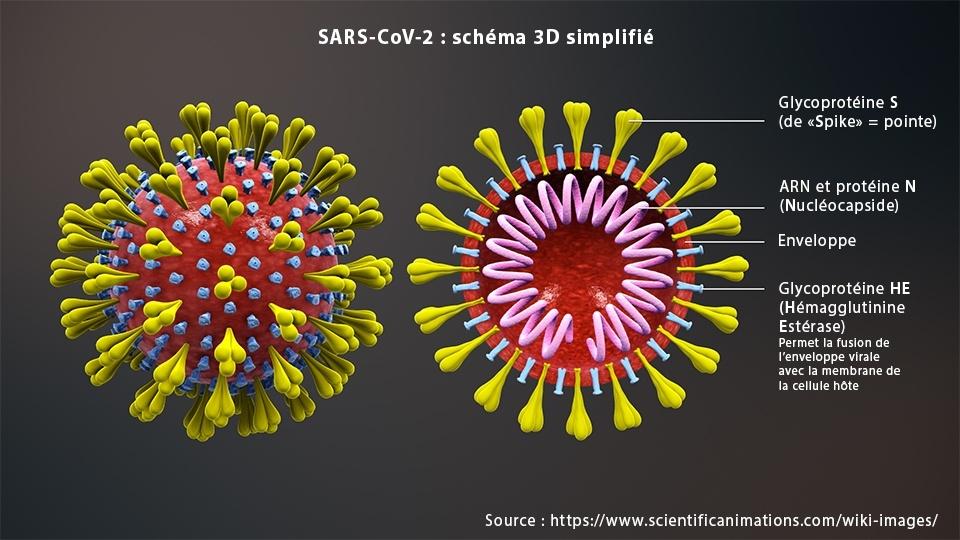 https://www.youtube.com/watch?v=SvA1s5S9rQ0
Vaccin COVID- 19: un développement accéléré
7 décembre 2020






11 candidats vaccins en phase 3
Autorisations utilisation EMA: 
              - avant le 28/12 vaccin Pfizer
              - avant le 12/01 vaccin Moderna

La Tunisie commande 6 vaccins

Sputnik
Pfizer
Sinovac 
Astra-Zeneca 
Johnson & Johnson (8 avril 2021)
Moderna
31 décembre 2019: déclaration à l’OMS de la survenue d’une épidémie de pneumonies d’allure virale d’étiologie inconnue
9 janvier 2020, autorités sanitaires chinoises et OMS annoncent la découverte d’un nouveau coronavirus, appelé 2019-nCoV (isolé le 7 janvier), renommé SARS-CoV-2
11-12 janvier 2020: séquence complète du génome du coronavirus transmise par les autorités chinoises
16 mars 2020: démarrage du 1er essai clinique (Moderna, vaccin ARNm)
8 avril 2020 : 115 candidats vaccins dont 5 en développement clinique
Juillet 2020: début des essais de phase 3
9 novembre 2020: premiers résultats d’efficacité
2 décembre 2020: autorisation vaccin Pfizer/BioNTech par le MHRA (Medicines and Healthcare products Regulatory Agency)
8 décembre 2020 : début vaccination UK
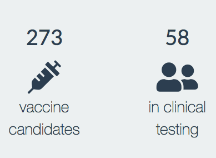 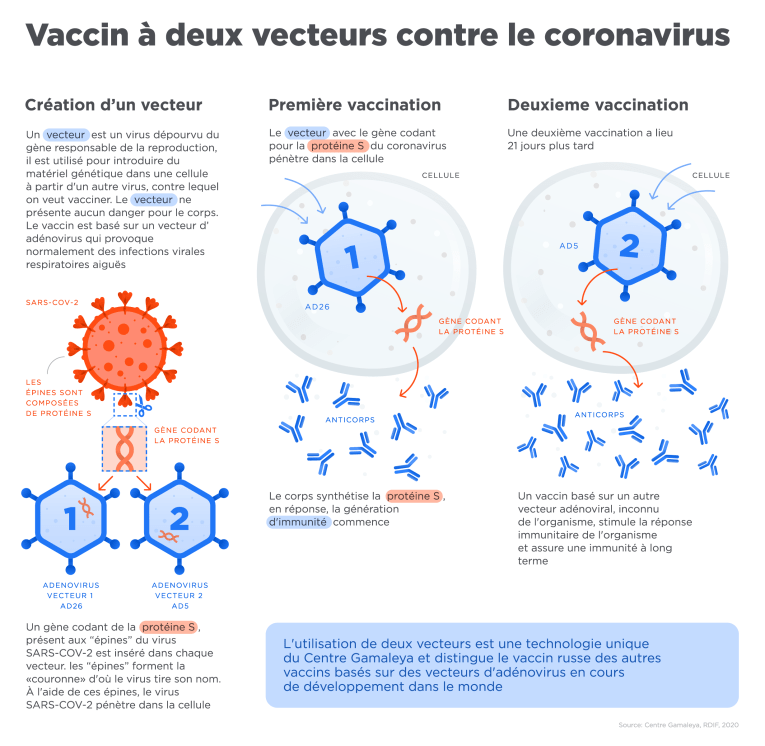 SPUTNIK V®
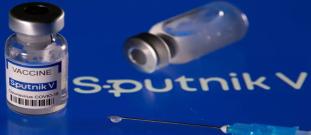 Vaccin adenovirus, 2 doses IM à 3 semaines d’intervalle
Vaccin monodose,  conservé entre 2 et 8°C
Début de l’essai 24 novembre 2020
21862 participants,  multicentrique mais uniquement en Russie 
35% âgés de 50 ans et plus
COVID symptomatique: 1,3% dans le groupe placebo, 0,1% dans le groupe vaccin
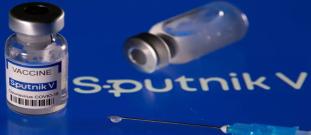 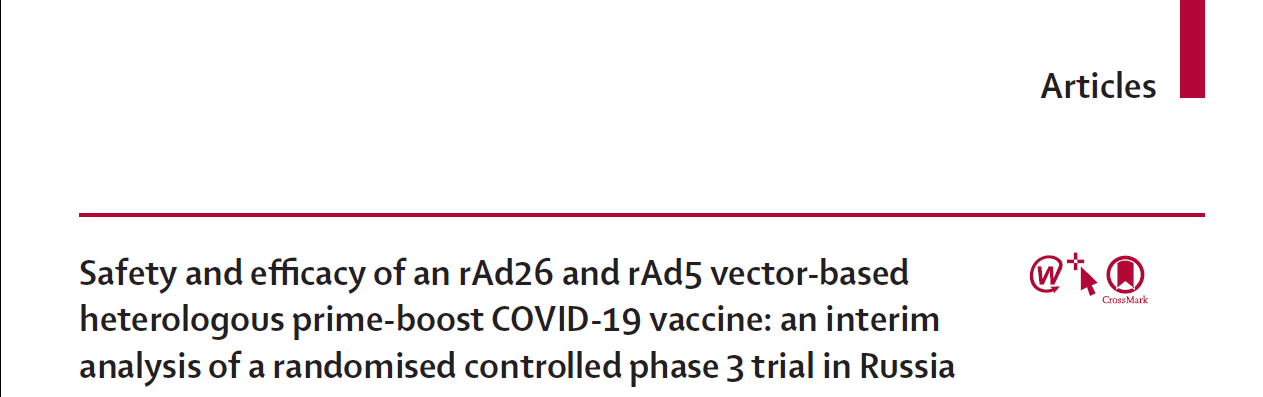 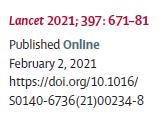 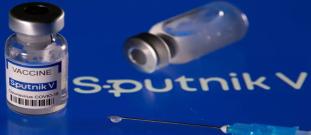 Efficacité
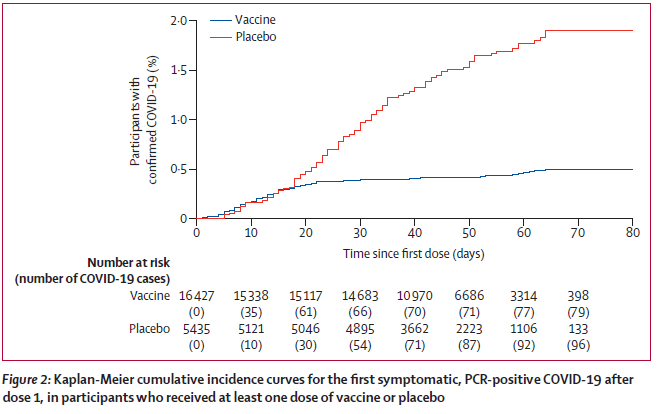 Efficacité
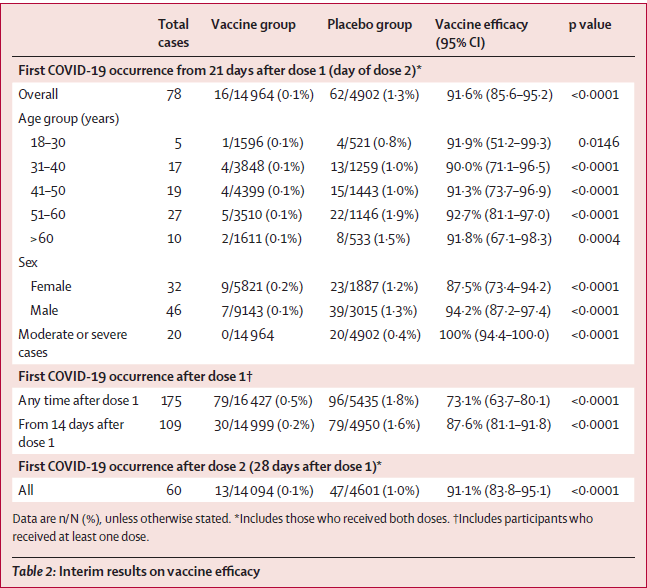 COMIRNATY®
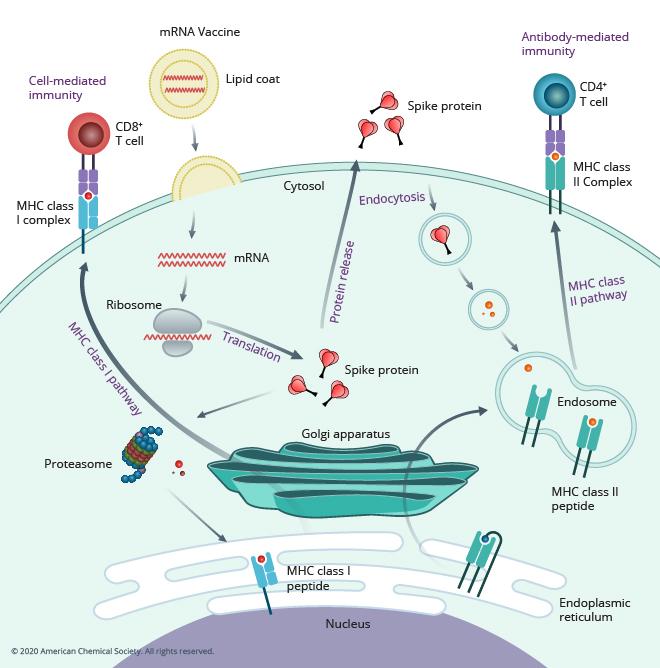 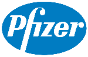 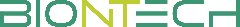 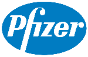 Vaccin ARNm, 2 doses 30µg IM à 3 semaines d’intervalle

 Vaccin multidose, congelé à – 70°C, stable 5 jours frigidaire

Début de l’essai 27 juillet 2020

44 000 participants,  150 centres (US, Allemagne, Turquie, Sud Afrique, Brésil, Argentine)

41% âgés de 56 à 85 ans
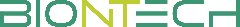 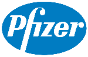 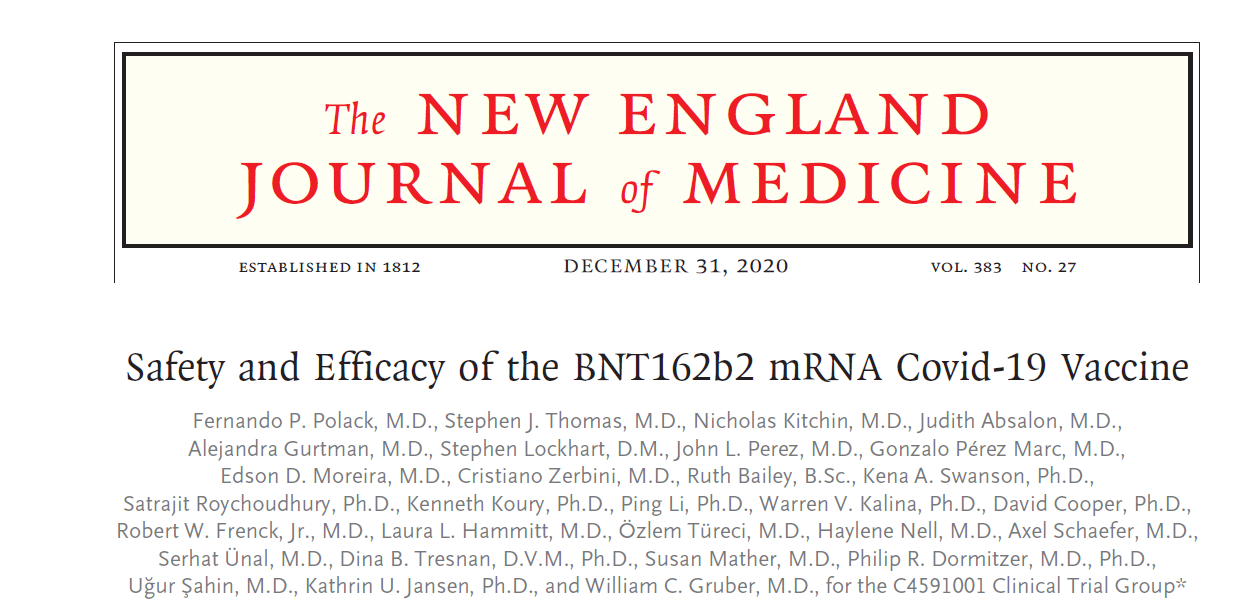 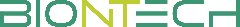 Efficacité
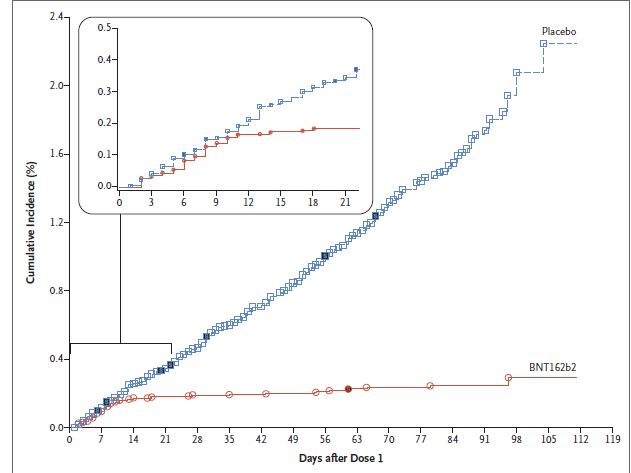 Efficacité
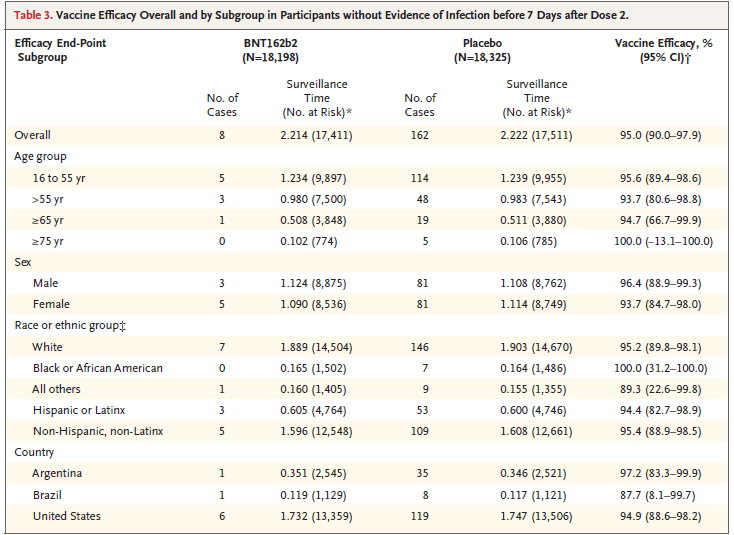 Effets indésirables
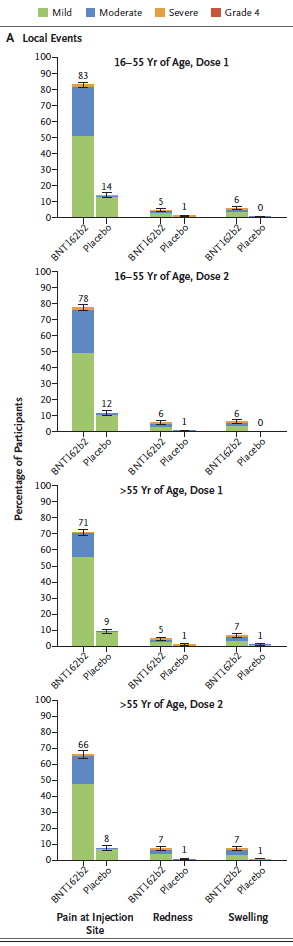 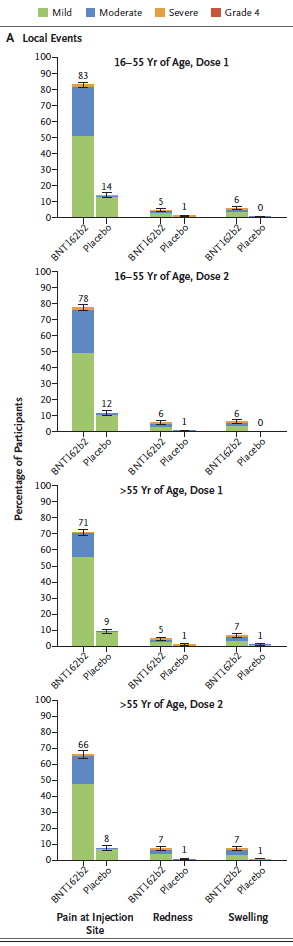 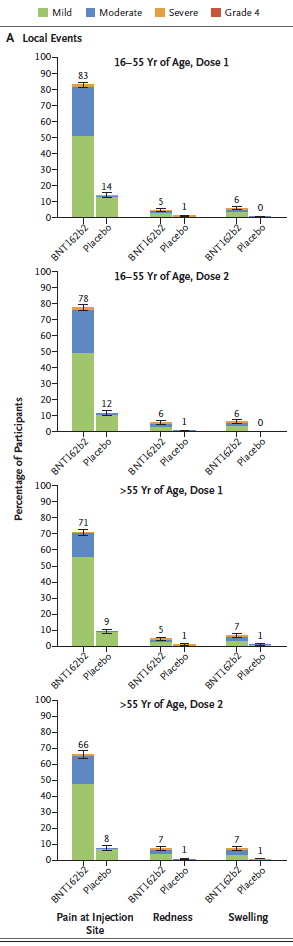 Effets indésirables
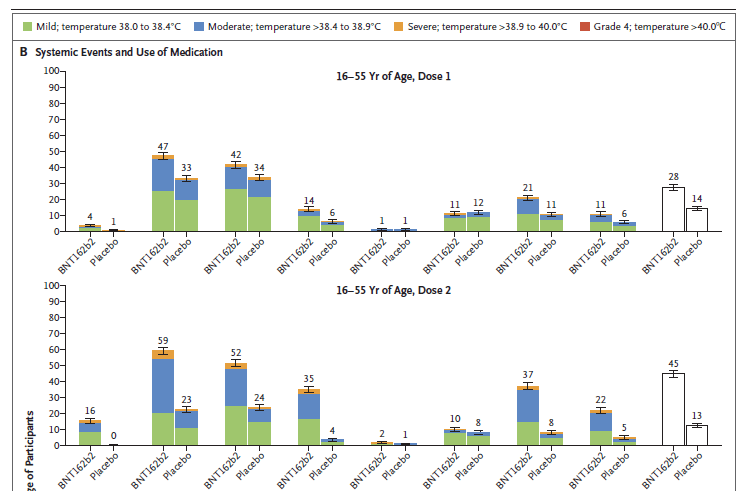 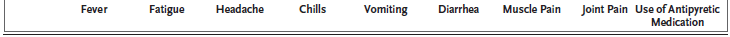 Effets indésirables
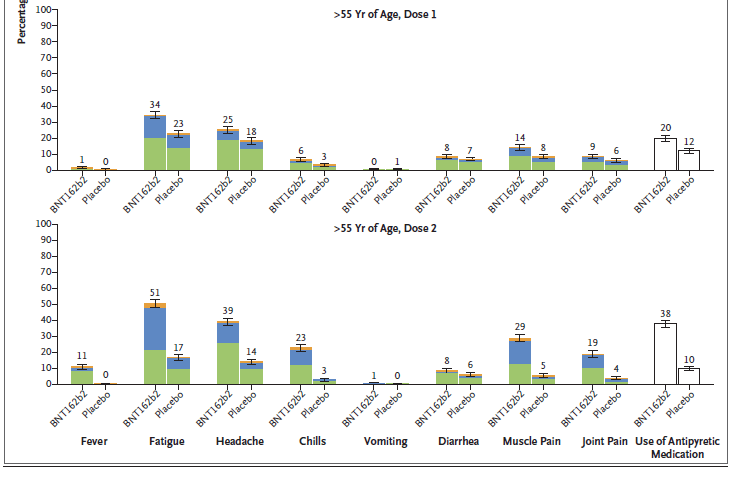 Effets indésirables
Principaux EI grade 3 : 

locaux: douleur et rougeur au point d’injection

généraux
	- fatigue (3,8%)
	- céphalées (2%)
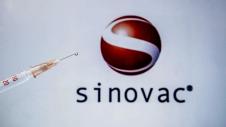 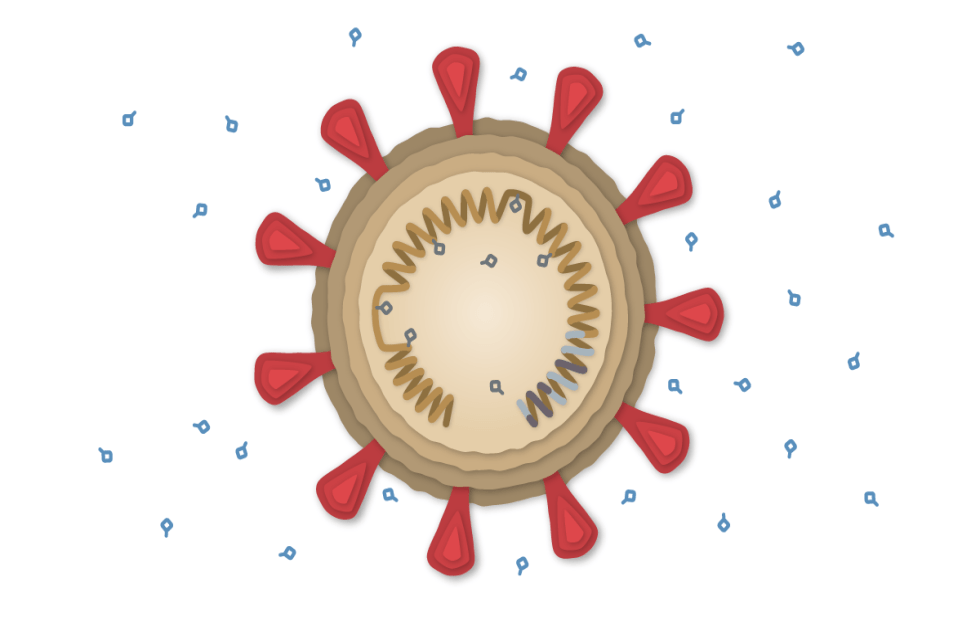 β-propiolactone
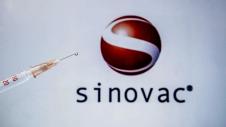 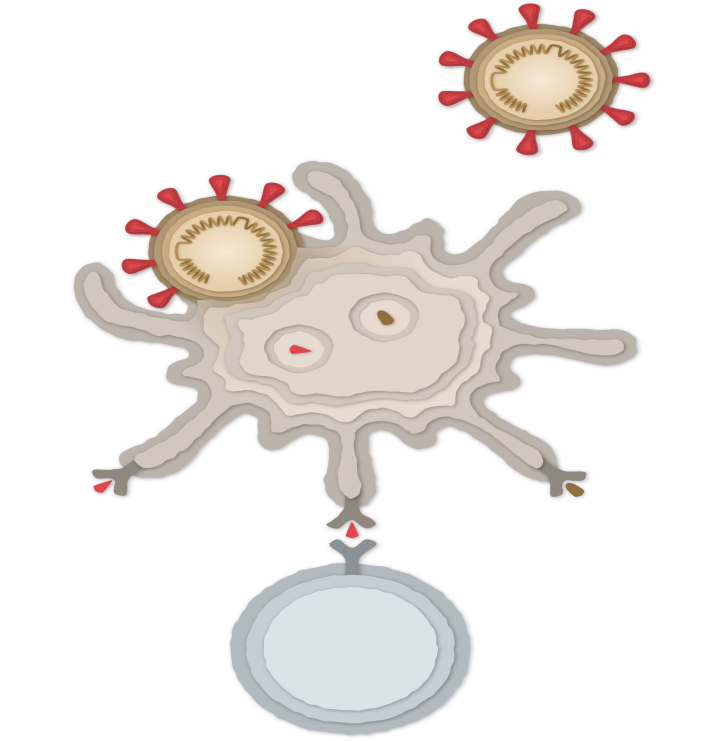 INACTIVATED
CORONAVIRUS
Réponse cellulaire
Engulfing
the virus
ANTIGEN-PRESENTING
CELL
Digesting
virus proteins
Presenting
virus protein
fragments
HELPER
T CELL
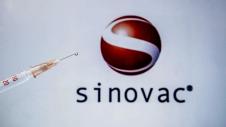 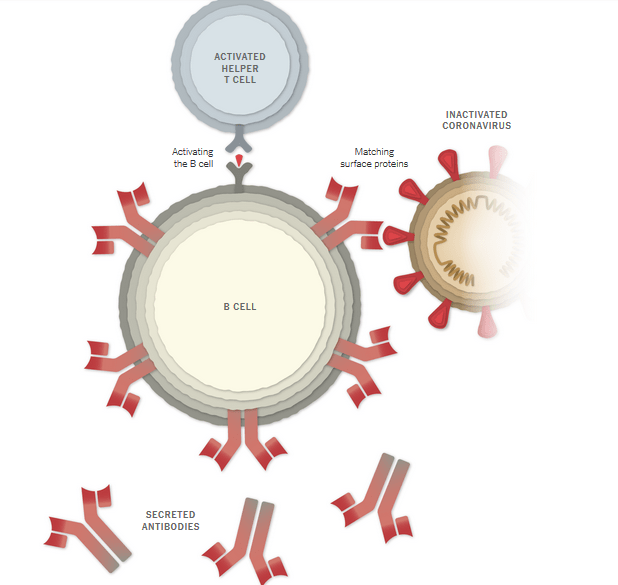 Réponse humorale
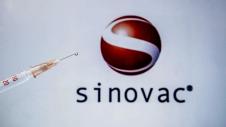 SINOVAC®; SINOPHARM®
Vaccin à virus inactivé, 2 doses en IM à 2 semaines d’intervalle

 Vaccin multidose, conservé à 2 à 8°C, 

 Essais cliniques phases 1 et 2, phase 3 non encore publié

 2 Essais clinques phase 2 : 18- 59 ans et 60 ans et plus

 Premiers résultats phase 3 peu encourageants
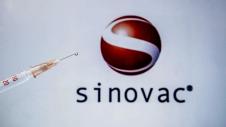 Effets indésirables
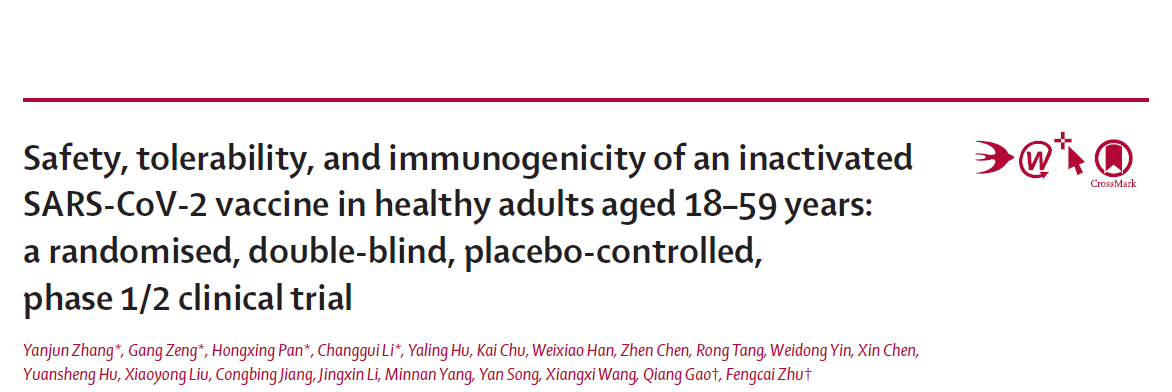 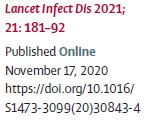 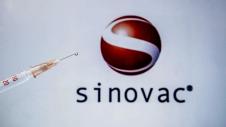 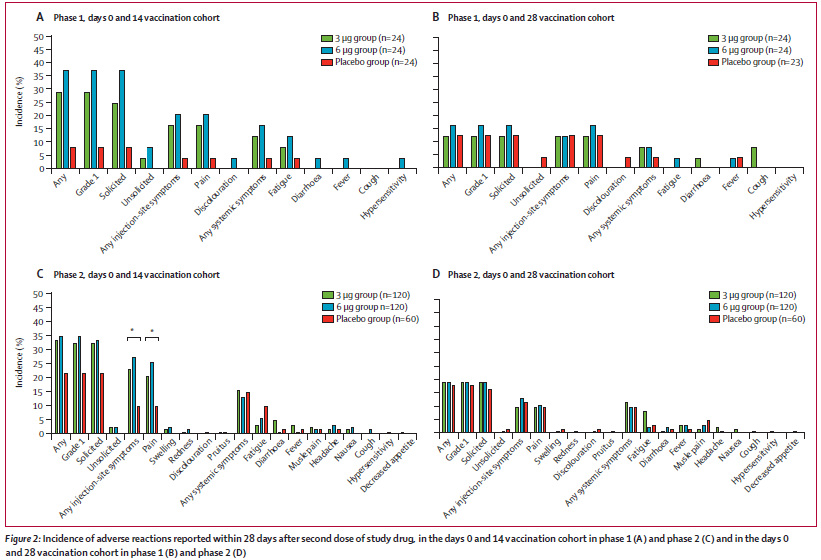 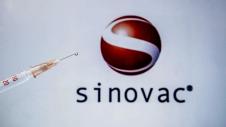 Efficacité
Phase III non encore publiée

Efficacité au Brésil : 50,4%

Efficacité en Turquie : 91,2%

Efficacité en Indonésie : 65,3 %
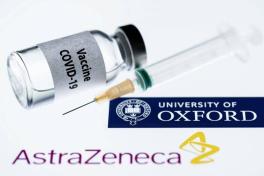 VAXZEVRIA®
Vaccin adenovirus du chimpanzé
doses IM à 12 semaines d’intervalle
Vaccin monodose,  conservé entre 2 et 8°C
Début des essais cliniques : avril 2020
18 à plus de 70 ans
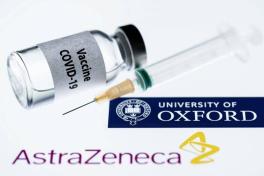 Efficacité
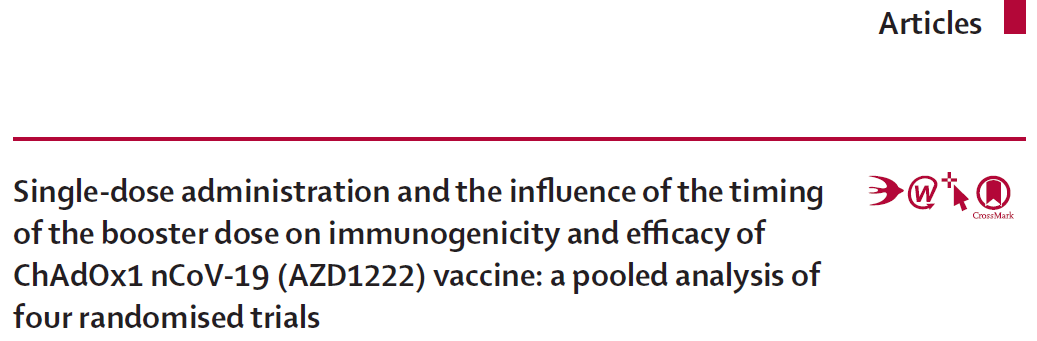 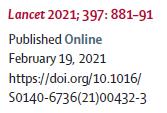 Plus de 24 000 participants
GB, Afrique du Sud et Brésil
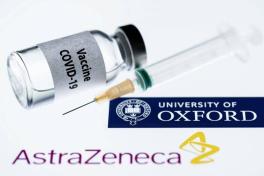 Efficacité
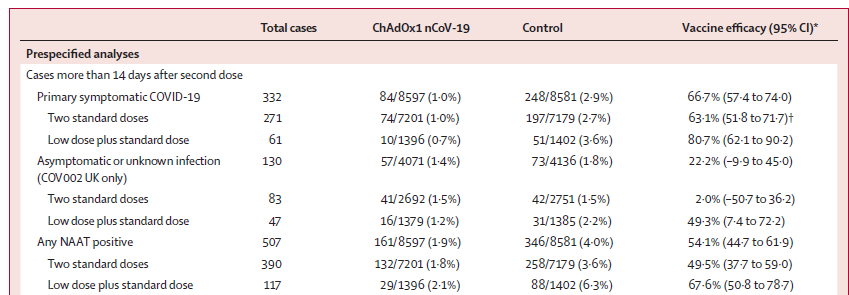 Effets indésirables
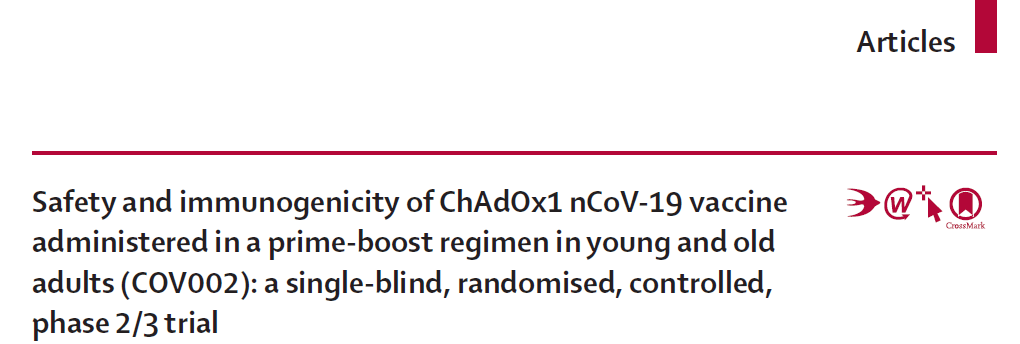 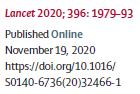 560 participants
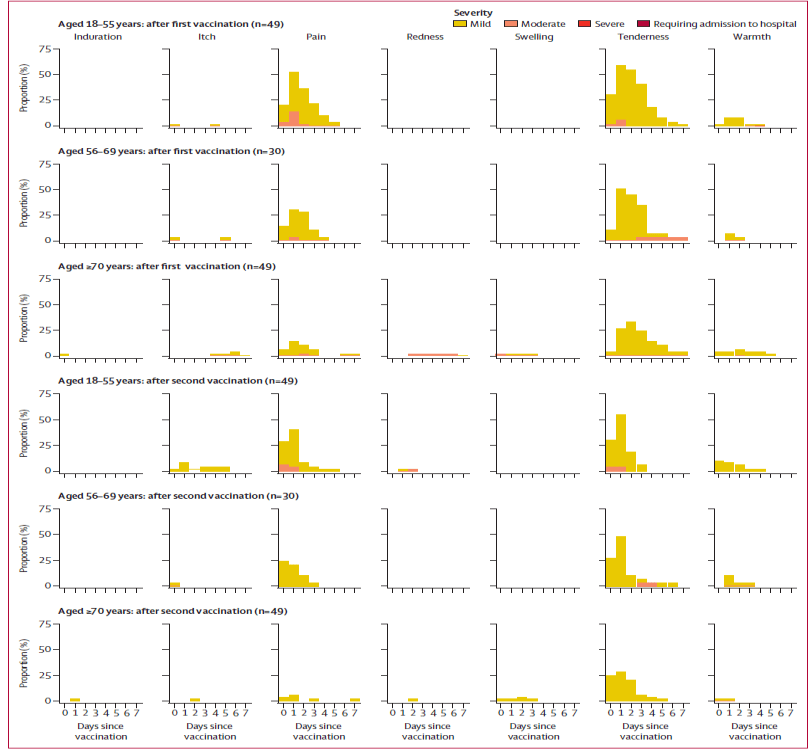 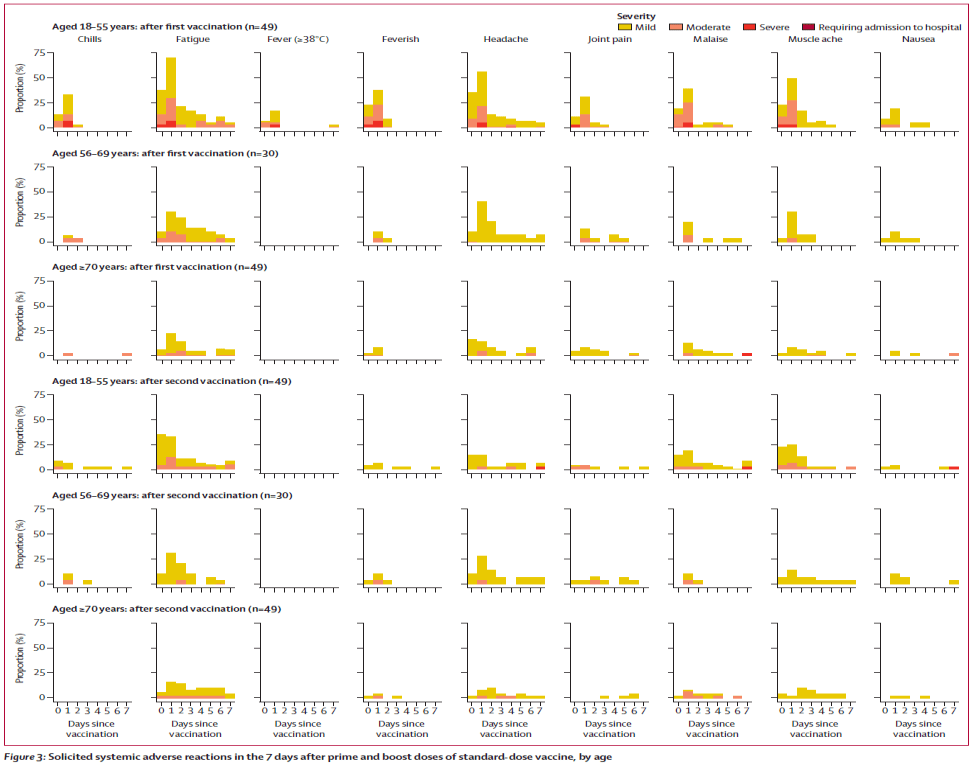 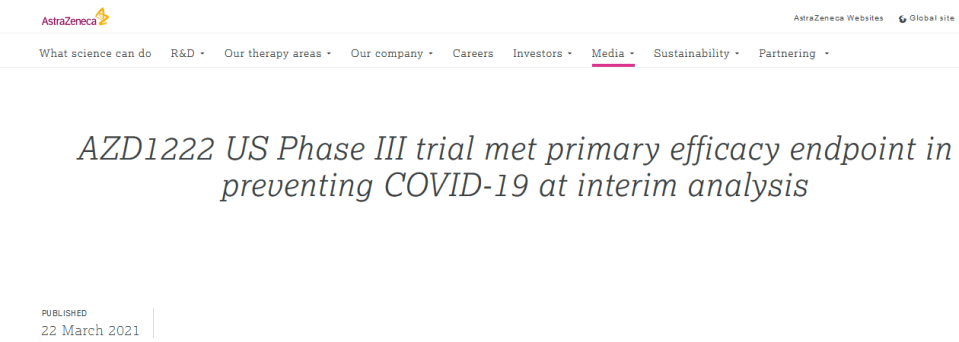 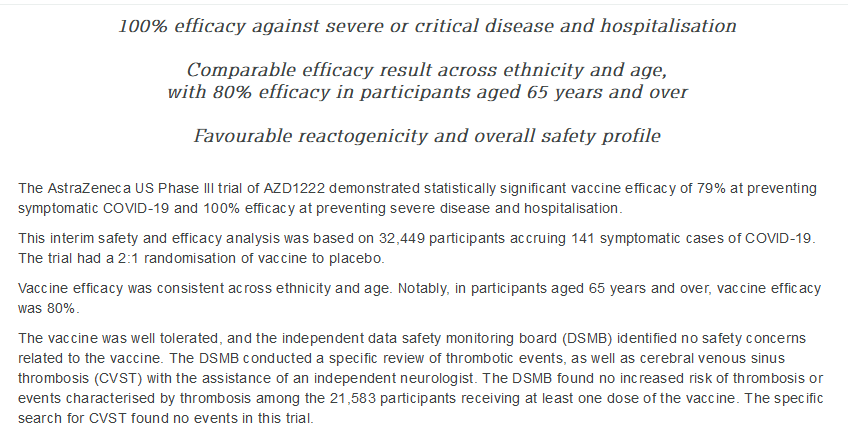 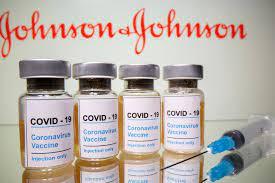 JANSSEN®
Vaccin à adenovirus 26

 Une seule prise

 Vaccin multidose, conservé à 2 à 8°C,
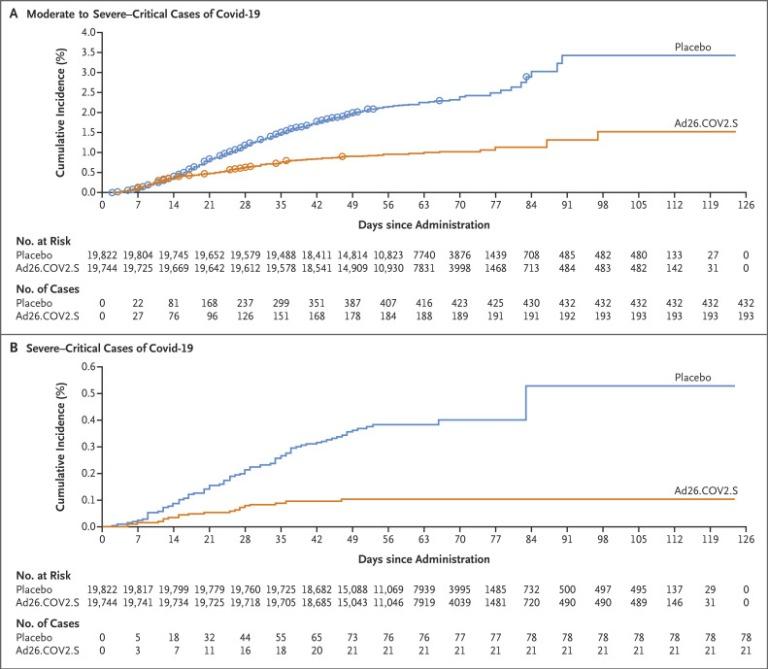 66.9%
76.7%
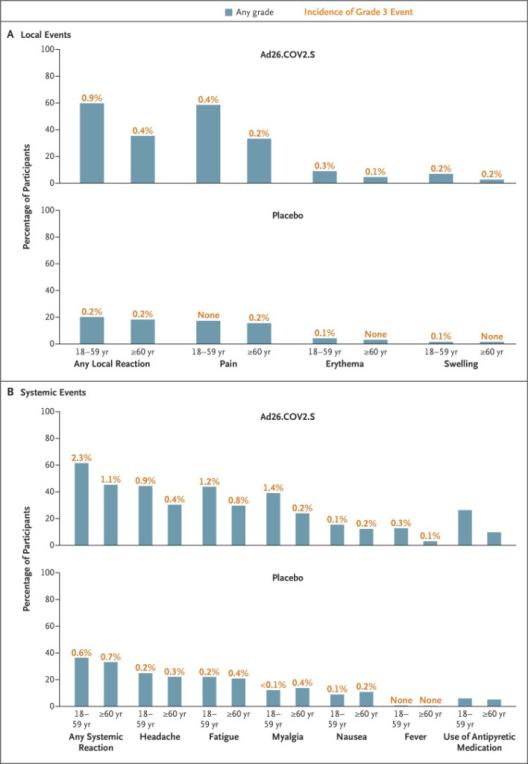 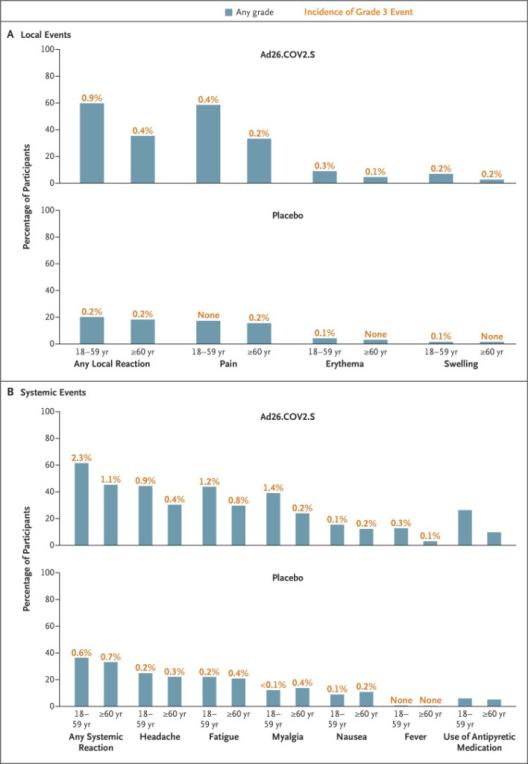 SPIKEVAX®
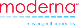 Vaccin ARNm, 2 doses 100ug IM, à 4 semaines d’intervalle
Vaccin congelé à – 20°C, stabilité frigidaire?
Début essai phase III : fin juillet 2020
30 000 participants, centres aux US, 7000 > 65 ans, 5 000 < 65 ans avec FDR
36
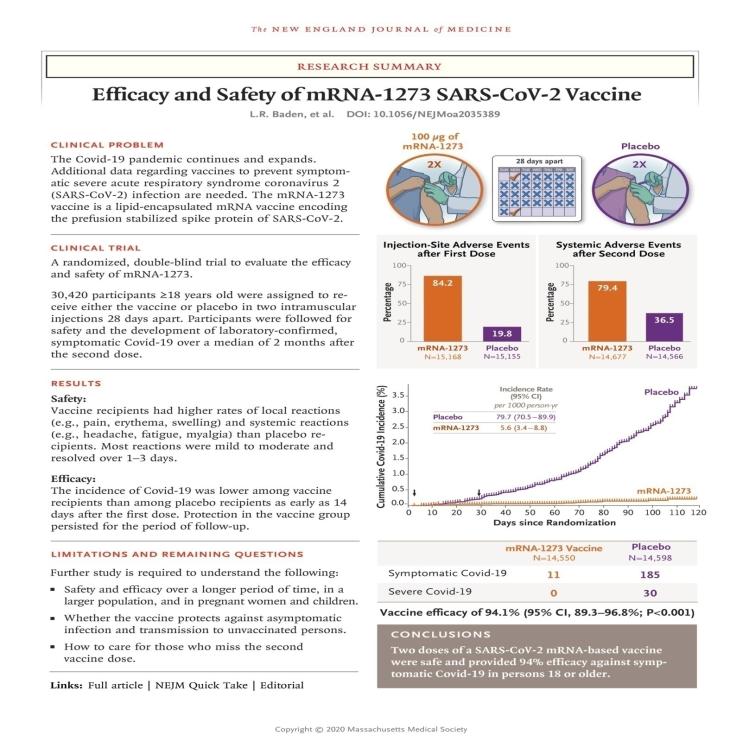 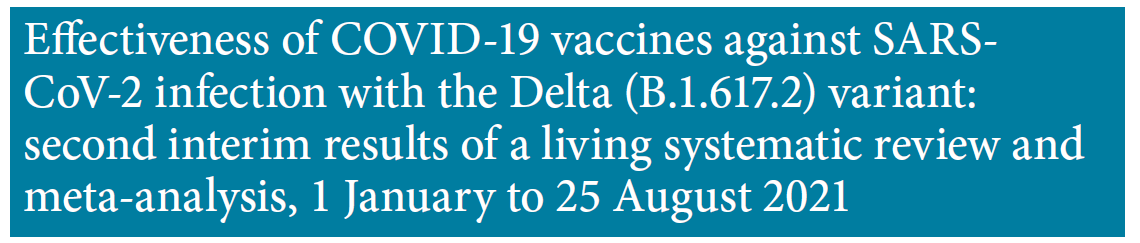 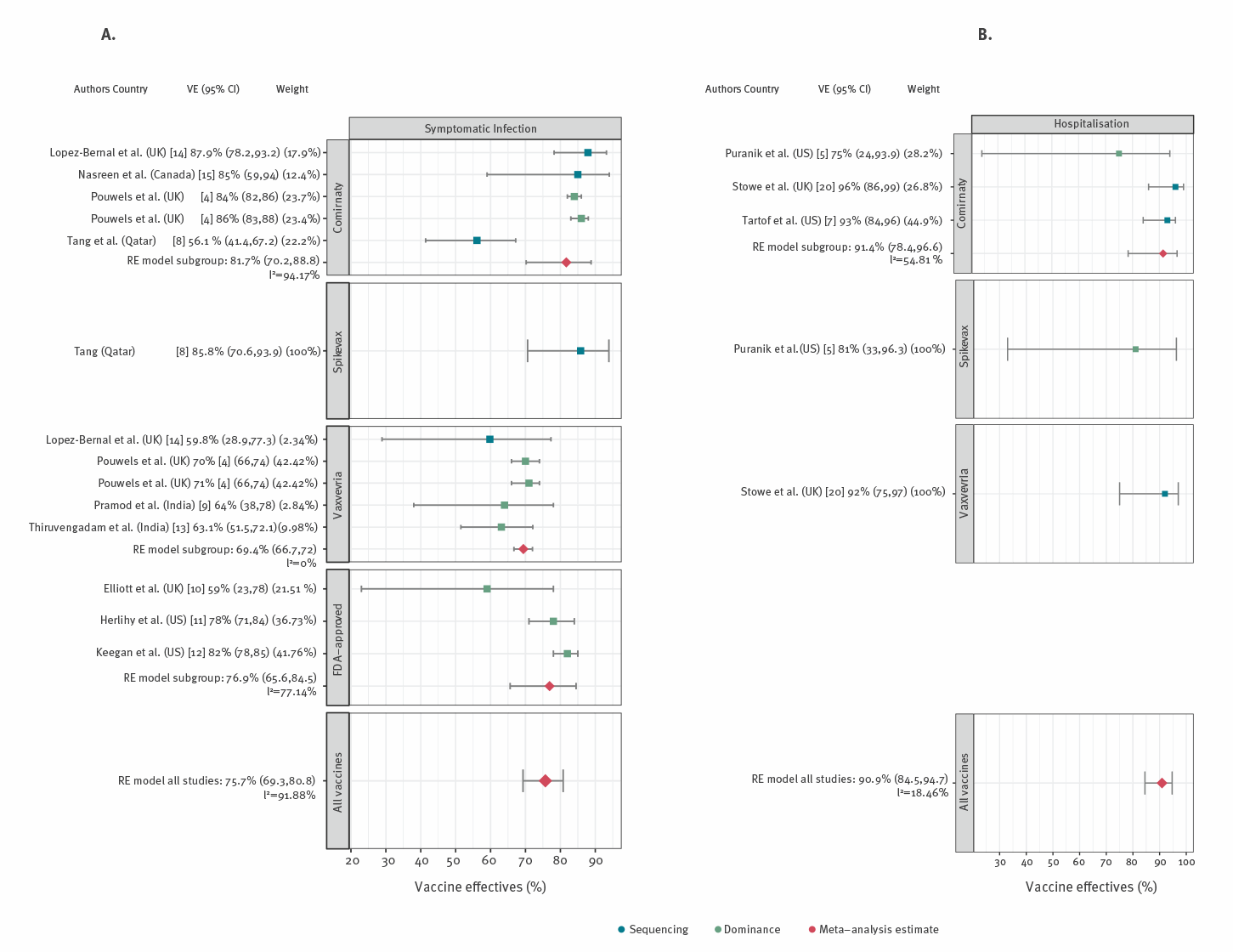 81.7%
85.8%
69.4%
76.9%
75.7%
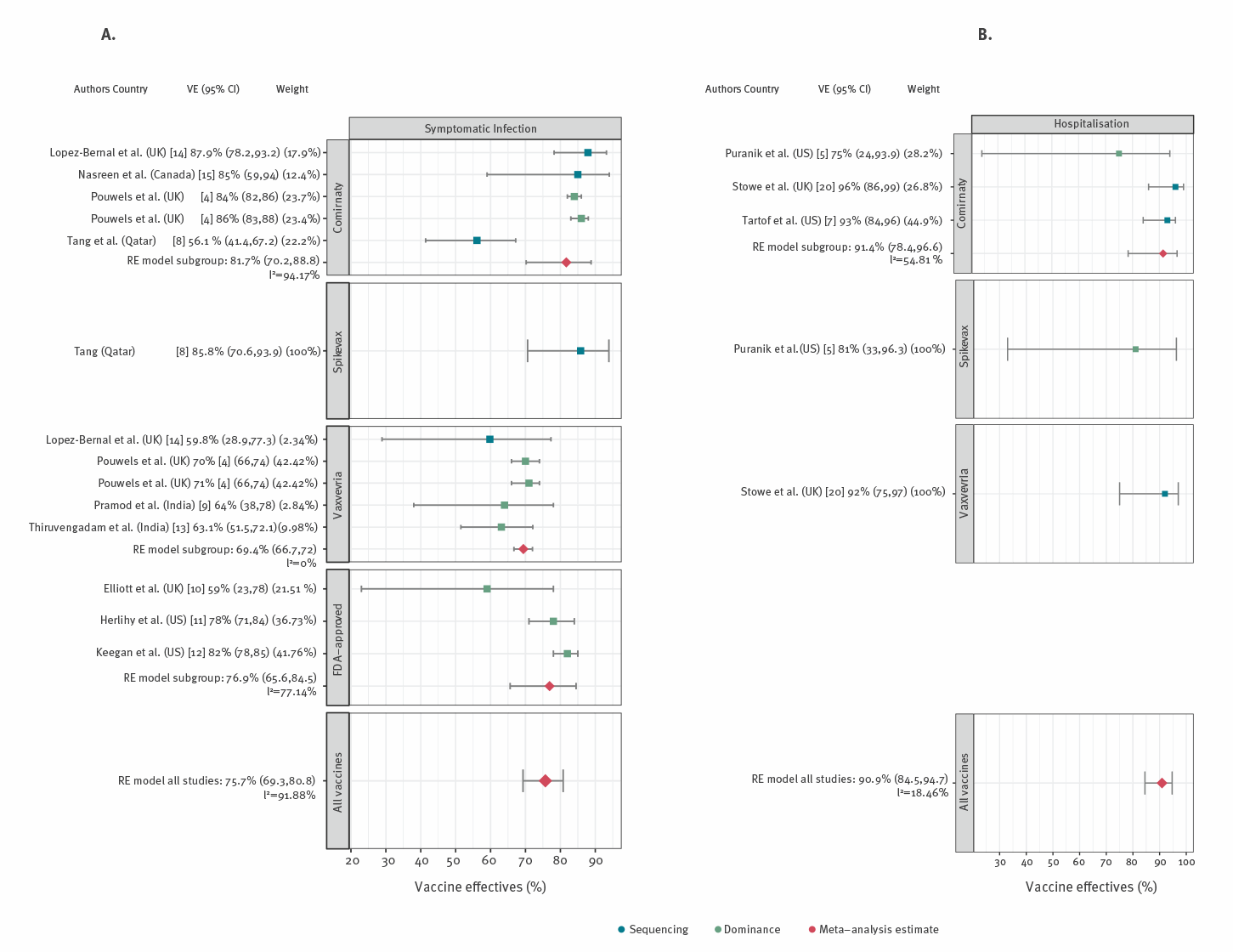 91.4%
81%
92%
90.9%
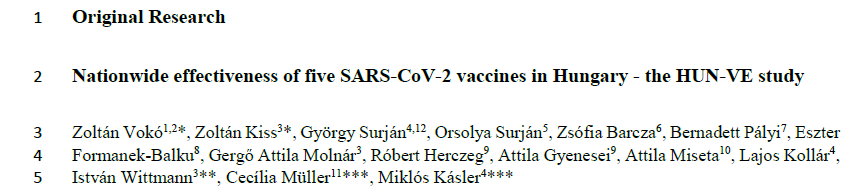 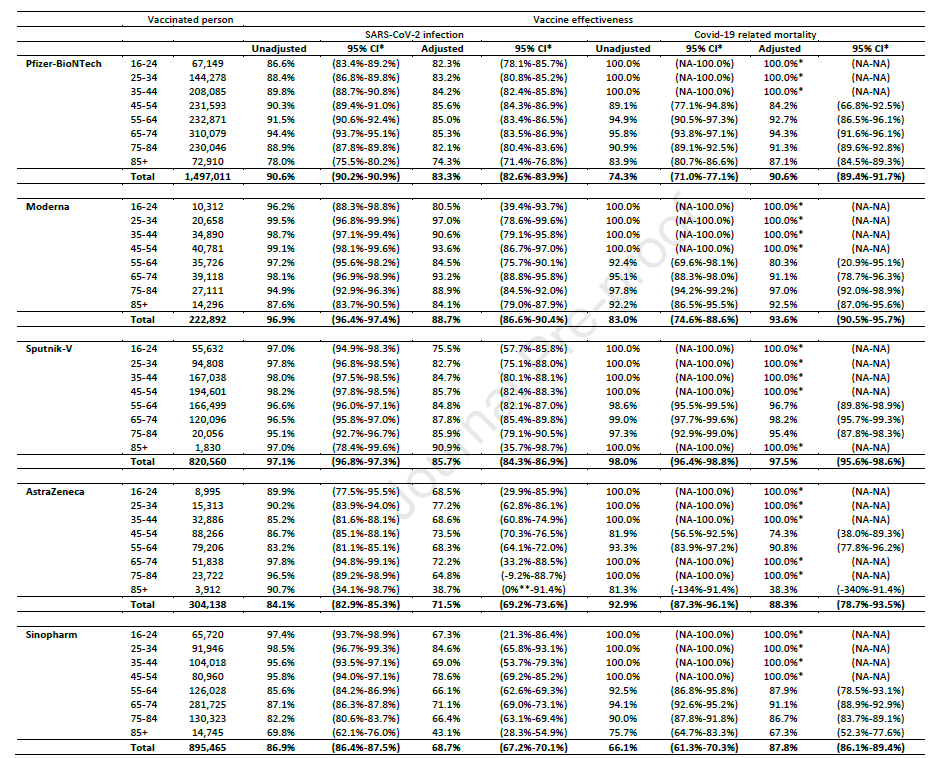 Effets indésirables
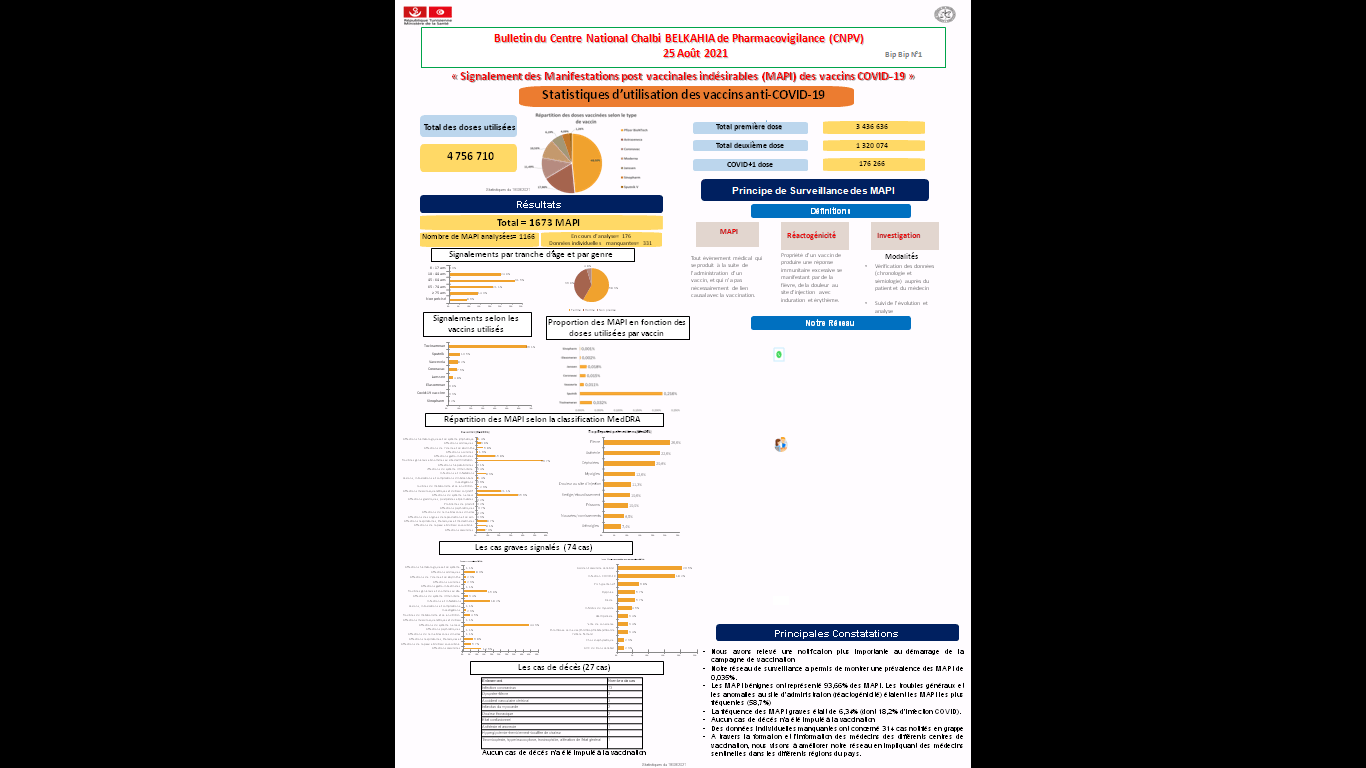 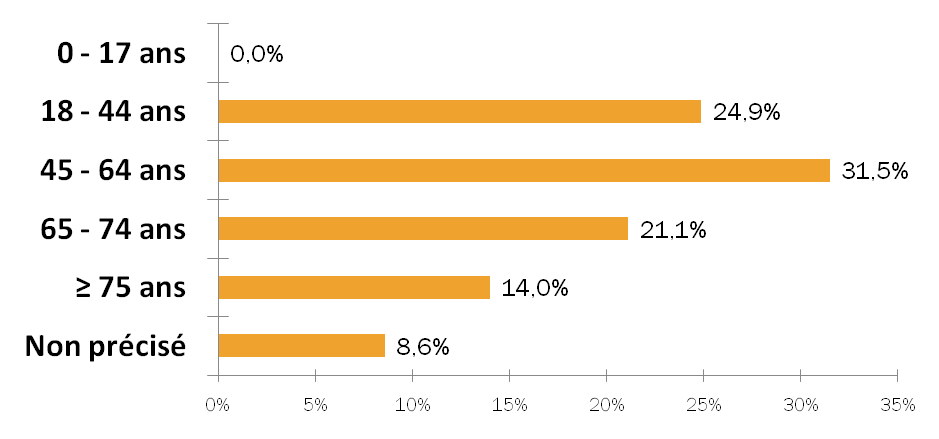 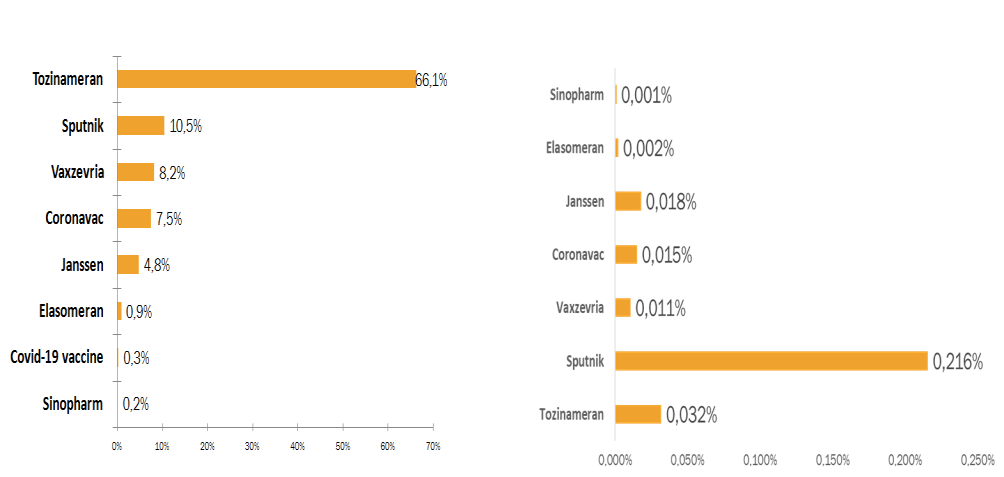 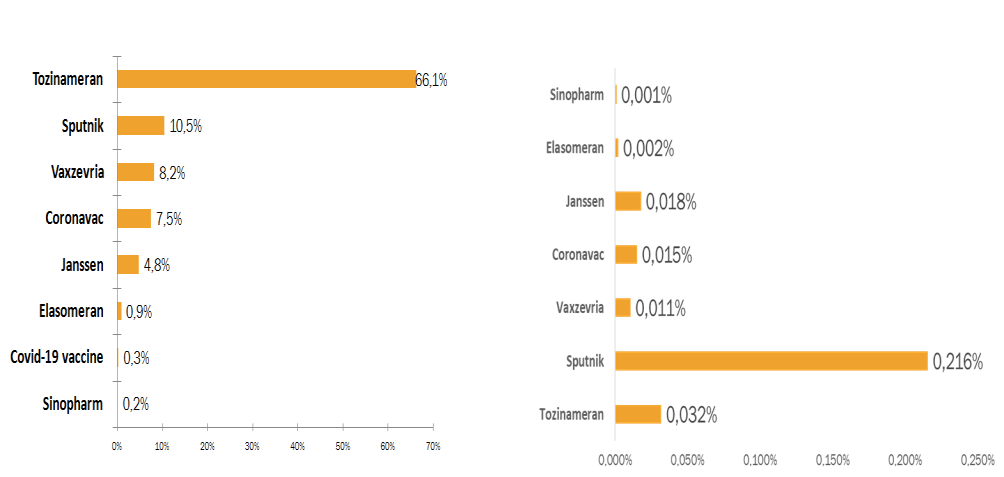 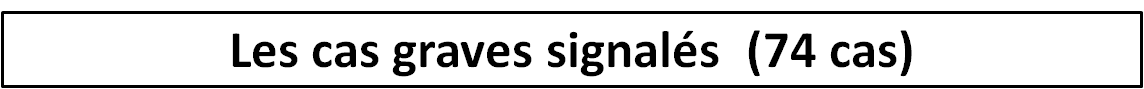 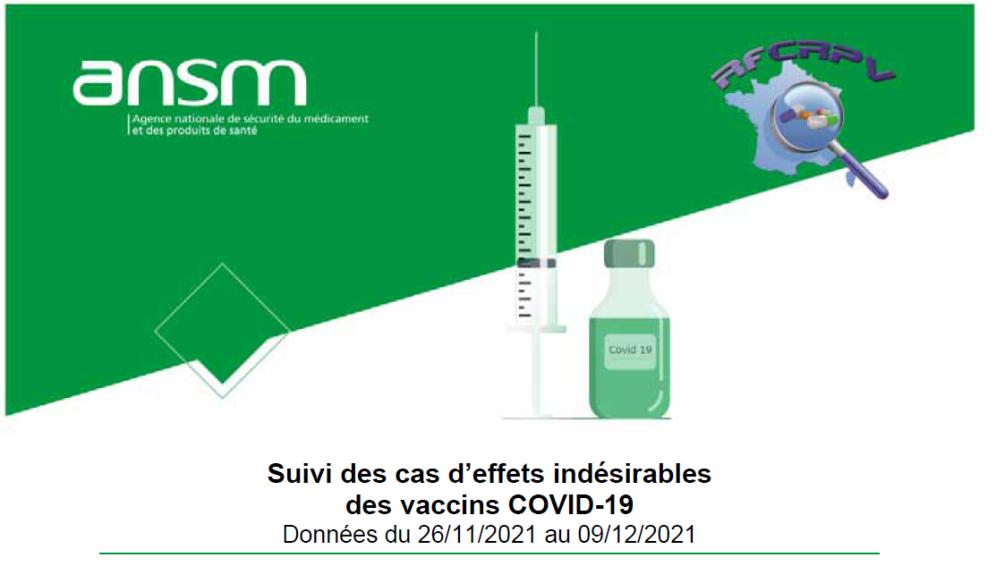 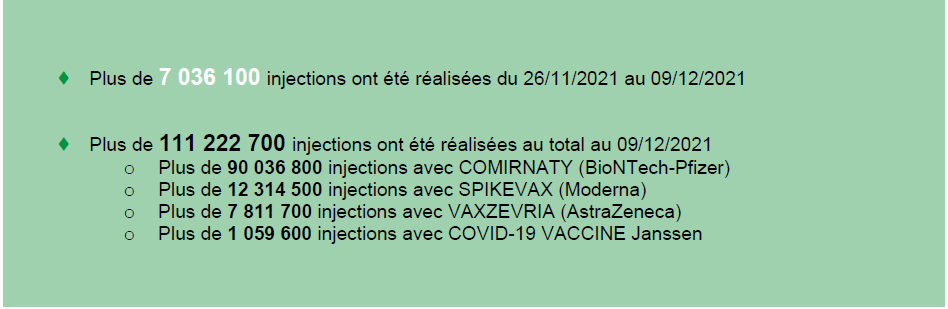 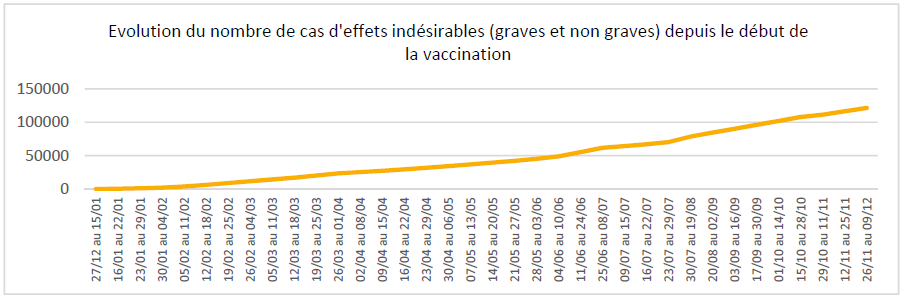 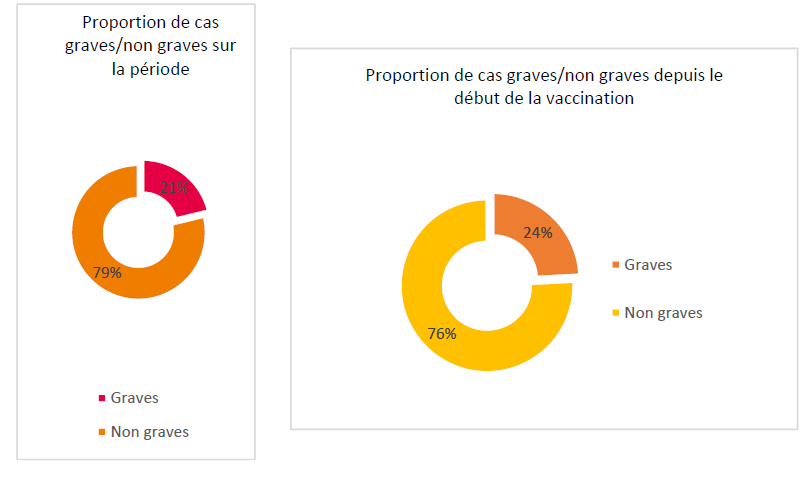 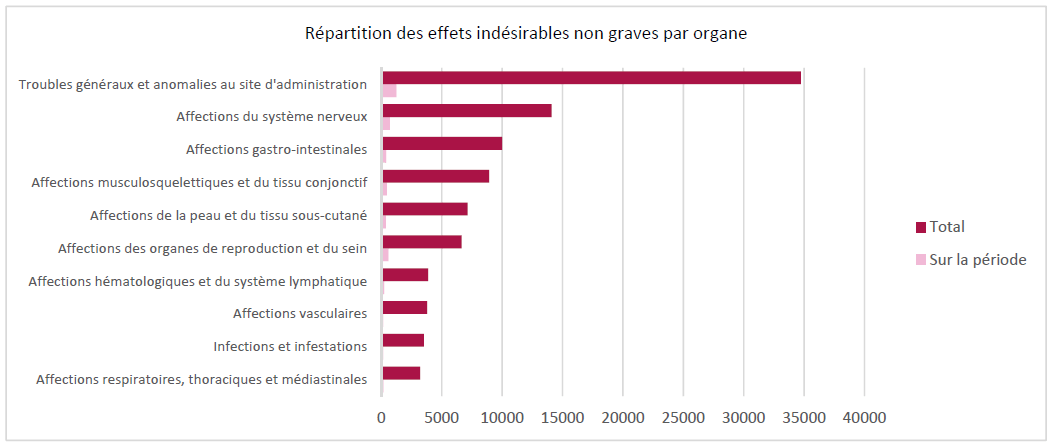 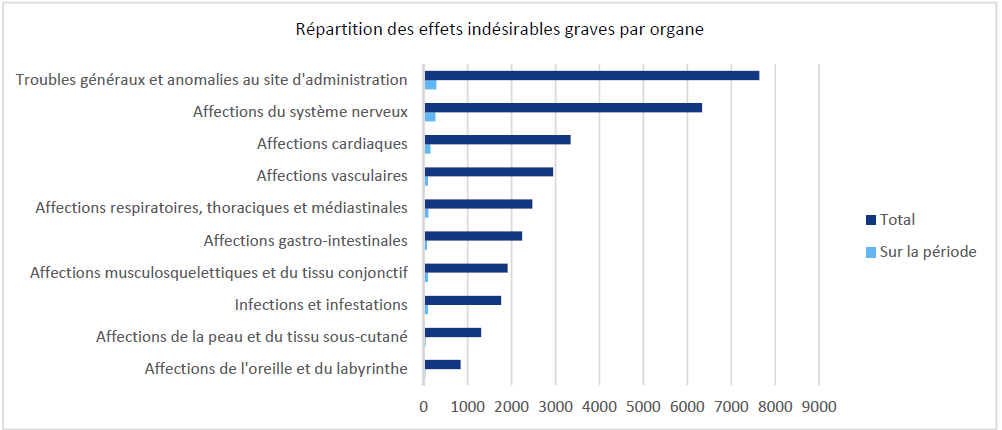 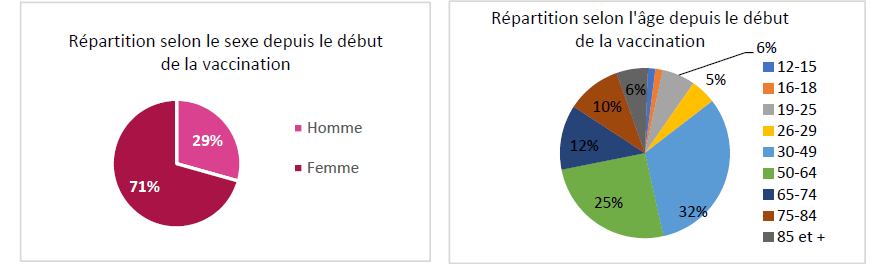 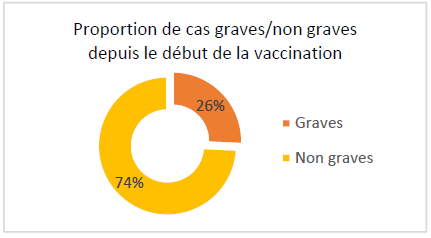 Pfizer
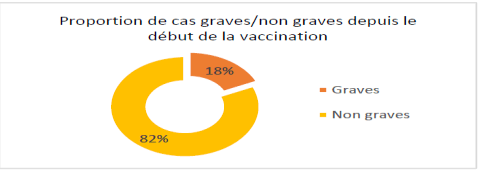 Moderna
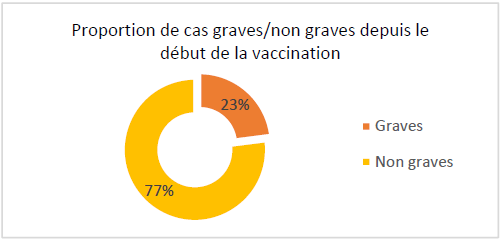 Astra Zeneca
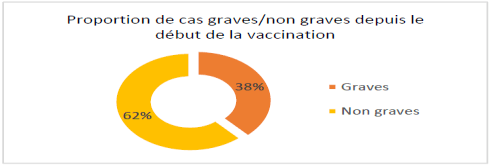 Janssen
Contre-indications
Première dose :1) antécédent d’allergie grave documentée (avis allergologue) à l’un des composants du vaccin, en particulier polyéthylène-glycols, et par risque d’allergie croisée, aux polysorbates ;2) antécédent de PIMS post-Covid ;3) épisodes de syndrome de fuite capillaire (contre-indication commune aux vaccins Vaxzevria et Janssen) ;4) myocardites ou péricardites survenues antérieurement à la vaccination et toujours évolutives (CI temporaire) ;5) traitement par anticorps monoclonaux anti-SARS-CoV-2 (CI temporaire).
Doses suivantes :
1) réaction anaphylactique au moins de grade 2 (atteinte cutanée + signes respiratoires et/ou hémodynamiques) à une première injection après expertise ;2) syndrome thrombotique et thrombocytopénique (STT) après vaccination par Vaxzevria ou Janssen ;3) une recommandation établie après concertation médicale pluridisciplinaire de ne pas effectuer la seconde dose de vaccin après la survenue d’un effet indésirable d’intensité sévère ou grave attribué à la première dose de vaccin signalé au système de pharmacovigilance (par exemple : myocardite, syndrome de Guillain-Barré…).
Conclusion
Efficacité variable en fonction du vaccin
Effets indésirables modérés
Données préliminaires 

 Importance des études post marketing et la vaccino-vigilance
Plusieurs inconnus

     Efficacité sur les nouveaux variants 

     La tolérance à long terme 

     La durée de la protection
A suivre…